I
Does Student Experience Matter?
Listening to the Student Voice
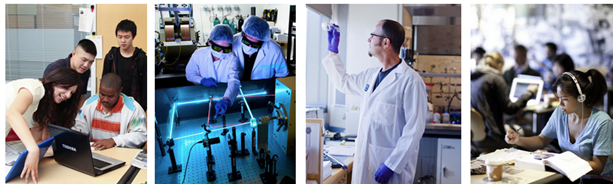 Tongshan Chang, UC Office of the President
William Armstrong, Sophia Corona, UC San Diego 
Bryan Tan, Bullis High School

California Association for Institutional Research 
Virtual Conference
November xx, 2020
II
Outline
What student experience data does UC collect, analyze and report?
How does UC San Diego use student experience survey data to help improve student basic needs, engagement, campus climate, student life, and learning outcomes?
A UC student’s perspective of undergraduate experience
A prospective college student’s expectations for undergraduate experience
III
Undergraduate Experience Data at UC
What did experts say about student experience?
“The quality of education has long been a concern among undergraduate education researchers: at the very core of undergraduate education research is an implicit desire to create a high-quality educational experience for all students.” (Bowers & Simmons, 2017)
“An alternate approach to defining academic quality focuses on fundamental course-level academic processes and describes the quality of such processes in terms of the level of academic demands or rigor expected of students.” (Braxton &  Nordval, 1985)
“Decades of studies show that college students learn more when they direct their efforts to a variety of educationally purposeful activities.” (George Kuh, 2003) 
“Student involvement refers to the amount of physical and psychological energy that the student devotes to the academic experience.” (Astin, 1984)
IV
Undergraduate Experience Data at UC
What student experience data does UC collect?
University of California Undergraduate Experience Survey (UCUES)
Theoretical concept of UCUES/SERU
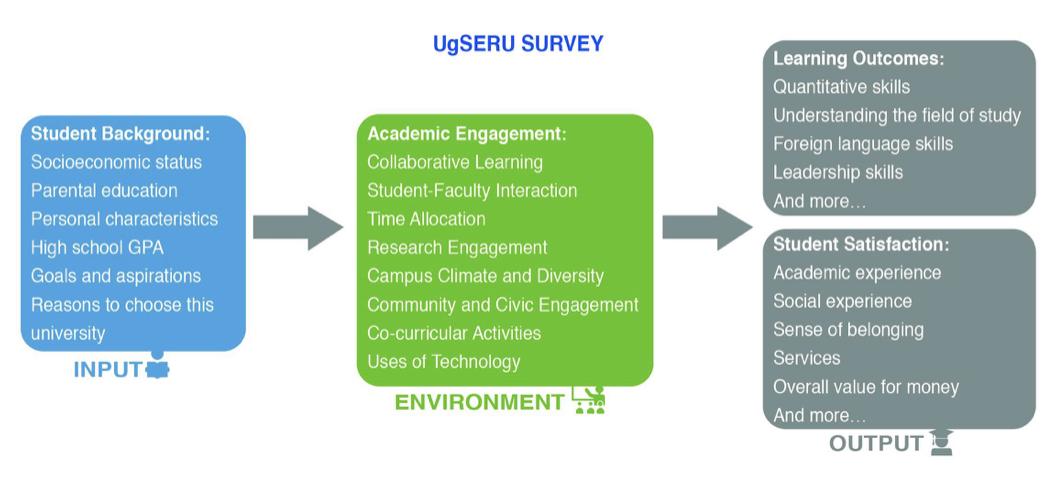 CSHE at UC Berkeley, survey concept matp https://cshe.berkeley.edu/seru/about-seru/ugseru-survey-design
V
Undergraduate Experience Data at UC
UCUES data collection process and response rates
Administered to all undergraduate students every other year since 2004
Very high response rates and very representative (2020)
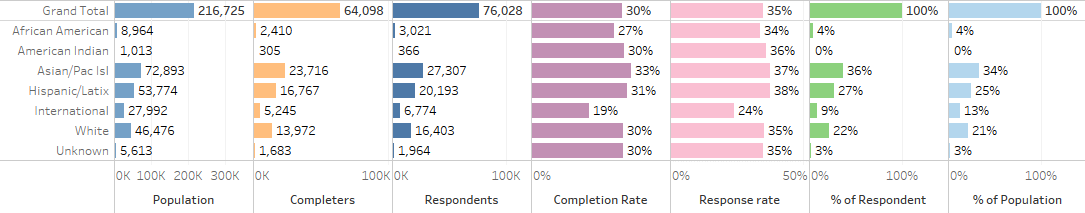 https://www.universityofcalifornia.edu/infocenter/completion-and-response-rates-uc-surveys
VI
Undergraduate Experience Data at UC
UCUES data collection process and response rates
Administered to all undergraduate students every other year since 2006
Very high response rates and very representative (2020)
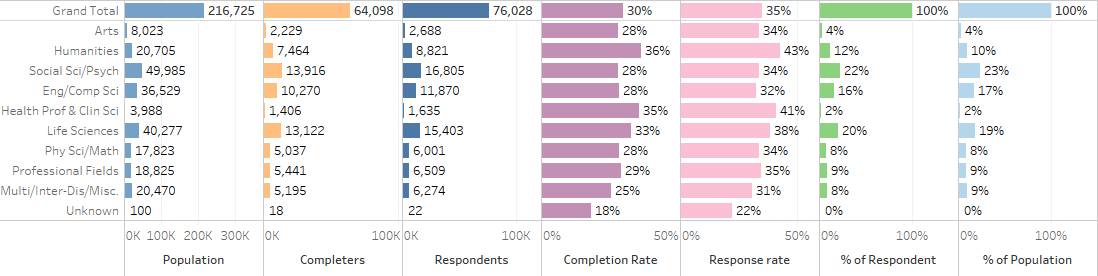 https://www.universityofcalifornia.edu/infocenter/completion-and-response-rates-uc-surveys
VII
Undergraduate Experience Data at UC
UCUES data reporting and use
Data are shared, reported and used in many different ways
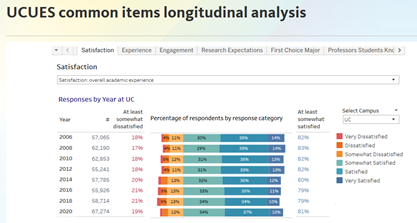 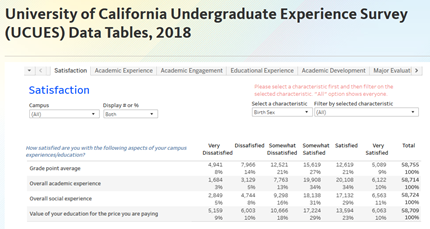 https://www.universityofcalifornia.edu/infocenter/ucues-data-tables-2018
https://www.universityofcalifornia.edu/infocenter/ucues-longitudinal
Undergraduate Experience Data Use 
at UC San Diego
VIII
UCUES at UC San Diego Pilot 2003-Sample of 2000 
Census approach UCUES 2004 -Present
	Average 30-35% Response Rate over 10 Administration Cycles
	Over 68,000 Undergraduates Surveyed since 2004
As Campus Programs and Services have expanded :
Greater need for UCUES data
Longer Survey-More Items-New Content
Availability of UC Comparison Data Particularly Useful
IX
UCUES at UC San Diego-Use and Impact
Academic Program Review
	Department/Major Comparisons with other UC and SERU Campuses
Campus  Climate (EDI, Student Affairs, Residential Life) 
Co-Curricular and Learning Assistance Programs Assessment
Affordability
Impact of COVID and Effectiveness of Remote Learning
X
Undergraduate Experience Data Use at
UC San Diego
WASC Learning Competencies
Basic Needs (Food, Housing)
Residential Life
Advising
Counseling and Psychological Services (CAPS)
Student Engagement
Student Satisfaction
XI
UCUES at UC San Diego
Satisfaction: Academic, Social, GPA, Affordability, Other Metrics
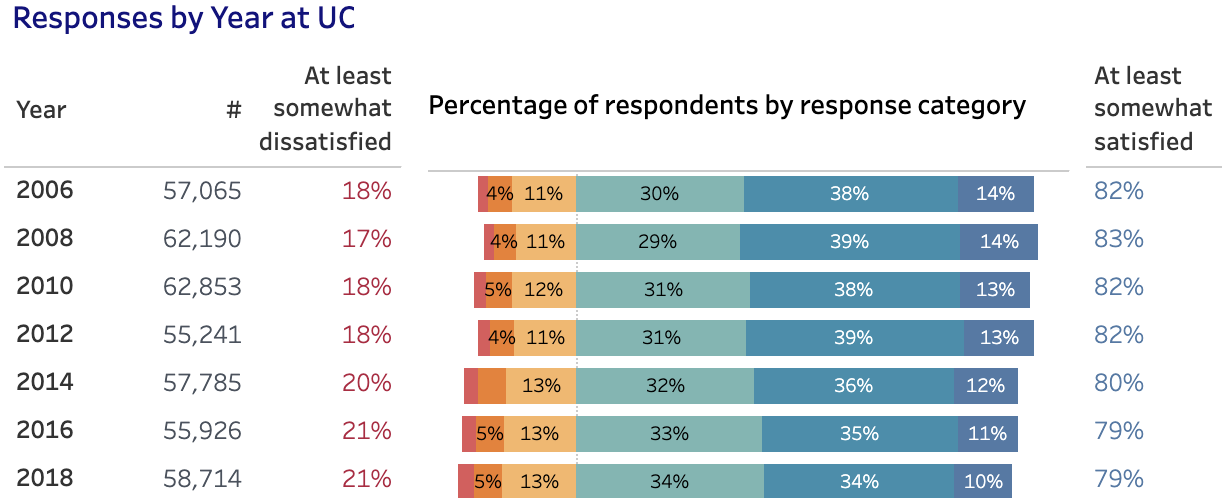 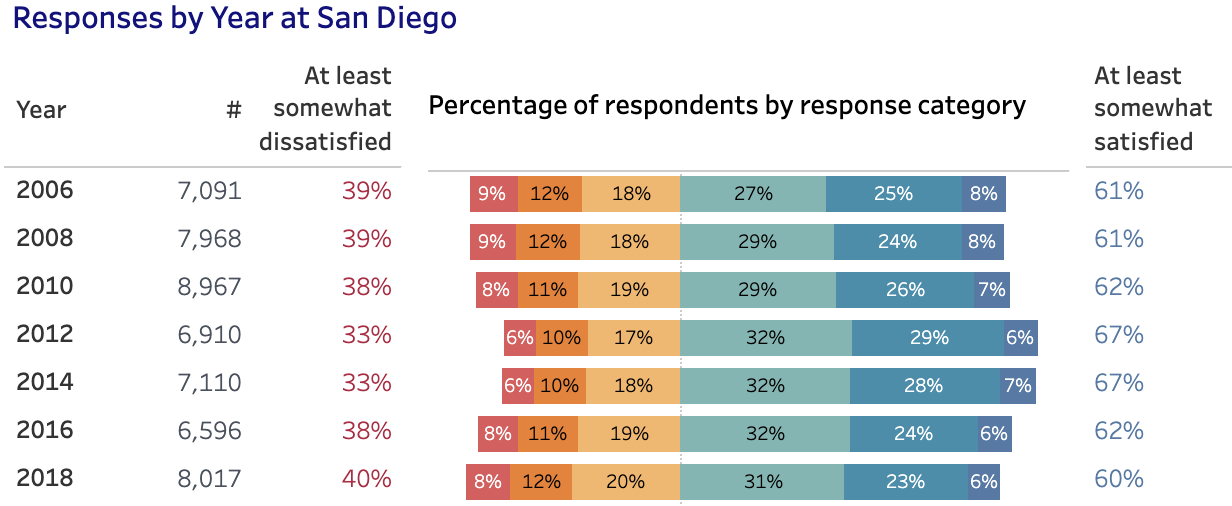 XII
Initiatives, Programs, and Services in Response to UCUES Data
Undergraduate Student Experiences and Satisfaction Committee:
	Convocation
	Bear Garden
Unifying Campus Events
Triton Food Pantry-2016  
Food Security   UCSD UCUES Found Approximately 41% Food Insecure (UC-44%) 
HUB Basic Needs Center
	Homeless: Approximately 5% UCSD Undergraduates Homeless (UC-5%)
Triton Transfer Center and Transfer Housing
XIII
College student perspective on college experience
The Benefit of Pre-College Programs 
EAOP - Early Academic Outreach Program 
EAOP Events 
Presentations from UC Representatives
How did UCUES research contribute to my decision?
Major Satisfaction 
Campus Climate 
Student Happiness
Prestige
XIV
College student perspective on college experience
What can UCUES continue to work on?
UCSD lacks school spirit - unite the 7 colleges
Improve Campus Climate for underrepresented students - ex. Summer Bridge, Resource Centers, Living Learning Communities, etc.
Is UCUES adaptable?
Accommodates to specific situations and student needs - COVID, Remote Learning, Food Insecurity, Housing Insecurity, etc. 
UCUES is catered toward the experience of the student to enhance their time at UC
XV
Why is UCUES important from a student perspective?
UCUES brings reality into perspective 
UCUES illustrates research to benefit us
College student perspective on college experience
How has UCUES affected my own and my peers’ college experiences at UCSD? 
Student Need Programs - Basic Needs Hub
First Gen Student Success Coaching
Events - Recreation, Concerts, Panels
Student rates on major, college, and prestige 
Campus Climate - Resource Centers, DEI, etc. 
Self Evaluation - tracking my progress as a student in my prefered profession
XVI
Prospective student expectations for college experience
Reviewed UCUES
Collected information about high school experience and expectations for college experience from my classmates
Identify some criteria important to you when making decisions about college.
What do you want to college experience to be like for you?
What do you want to learn in college?
What are your expectation about the college community?
How do you think college will help with your future career plan?
Reflect my experience applying colleges 
Suggestions for additional areas in UCUES
Prospective student expectations for college experience
Prospective student expectations for college experience
XIX
Prospective student expectations for college experience
Suggestions for additional questions in UCUES 
Provide information of how well students prepare for their future career?
How academic classes help them to prepare?
How does school activities help them to prepare?
What does professors provide to help them?
What aspects of opportunities does school offer students?
Do students reflect any discomfort in the school environment?
Do students experience or observe any unrespectful behaviors?
XXI
Does Student Experience Matter?
Undergraduate and Prospective Students’ Perspective and expectation 
UCUES Major Satisfaction 
Opportunities and Satisfaction for Student Engagement
Experiences and Support Services  for First Generation Students
How to Improve Undergraduate Life
High school also values similar experience 
Students’ suggestions for future UCUES
XXII
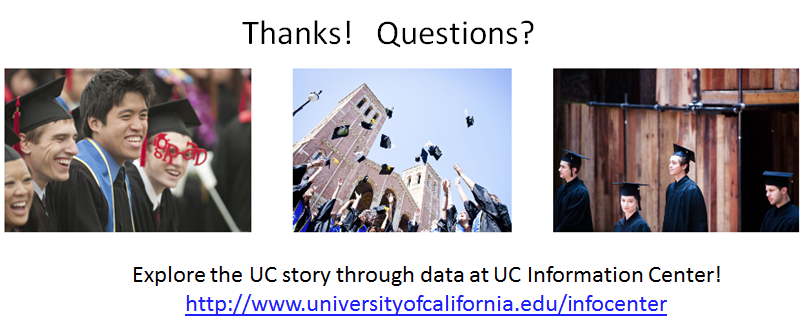